Fűtés SZABÁLYZÁS,Használati Melegvíz előállítás
Sándorfalvi György
Óbudai Egyetem, Kandó Kálmán Villamosmérnöki Kar
Villamosenergetikai Intézet
Budapest, 1034 Bécsi u. 96/b. 
sandorfalvi.gyorgy@kvk.uni-obuda.hu
Épületinformatikai feladatok
Világítás, árnyékolás-technika
HVAC (fűtés, szellőztetés, légkondícionálás)
Hő- és füstelvezetés
Tűzfelügyelet (tűzjelző központ, sprinkler rendszerek)
Vagyonvédelem
Energia gazdálkodás
Villamosenergia-ellátás
Megjelenítés és vezérlés
MSZ-EN 50090			       MSZ-EN15232
2011.10.22.
Energetikai Informatika I - 4. előadás
2
Épületautomatizálási feladatok
2011.10.22.
Energetikai Informatika I - 4. előadás
3
Épületek energiafelhasználása
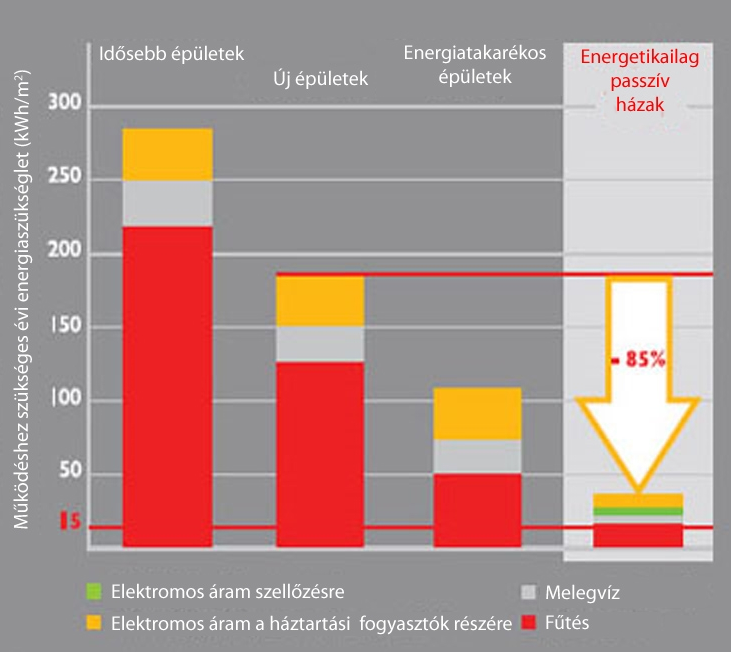 2011.10.22.
Energetikai Informatika I - 4. előadás
4
A hőérzet kialakulása
Az ember közérzete 20-22°C körül komfortos

 A hőérzetet befolyásoló tényezők:
 környezeti páratartalom
 légmozgás
 környezeti felületek hőmérséklete
 a személy öltözéke
 a személy aktivitása
 a személy lelki állapota
2011.10.22.
Energetikai Informatika I - 4. előadás
5
Az épület energiamérlege
A melegebb helyiség a hidegebb környezete felé hőt ad le, mivel a hő áramlási iránya a melegebb felől a hidegebb felé mutat, így a helyiség egy idő után felveszi a környezete hőmérsékletét.
     
	A mennyiben a helyiség hőmérsékletét a kívánt, környezeténél melegebb értéken kívánjuk tartani, akkor a környezete felé leadott hőt valamilyen formában folyamatosan (egészen addig amíg a környezete hidegebb) pótolni kell. A helyiség, épület időegység alatti hőleadását, melyet pótolni kell „hőveszteségnek” nevezzük. 
	Pl.: nyilászárók rossz szigetelése, szél, eső, épülethéj szigetelési hiányosságok, szellőztetési hőveszteség
2011.10.22.
Energetikai Informatika I - 4. előadás
6
Az épület energiamérlege
A helyiségben lévő emberek, gépek, világítóberendezések, valamint a napsugárzás helyiségbe jutó része a helyiségbe hőt juttatnak, valamint a szomszédságban lévő melegebb helyiségből is áramlik hő a helyiségbe. Ezeket együttvéve „hőnyereségnek” nevezzük.
	(Pl.: egy személy 100-300W, PC, technológia, fényforrások, stb.)

	A helyiségnek a külvilág felé, az épületszerkezeteken keresztül való hőleadás három fő részből áll. A levegő és a külső fal között hőátadás, a falon belül hővezetés, a fal külső síkján a fal és a külső levegő között szintén hőátadás jön létre. Ezt a folyamatot „hőátbocsátásnak” nevezzük. A különböző épületszerkezetek (ablak, fal, födém stb.) egységnyi felületén más-más hőmennyiség jut át időegység alatt.
2011.10.22.
Energetikai Informatika I - 4. előadás
7
Az épület energiamérlege
A nyílászárókon keresztül, illetve a többszintes épület „kürtőhatása” következtében a helyiségek között légáramlás indul, mely a helyiségbe jellemzően hidegebb levegőt juttat be. E két légmozgást „filtrációnak”, az így keletkező hőszükségletet, filtrációs hőszükségletnek nevezzük.

	 A hőveszteség és a filtrációs hőszükséglet összege, levonva belőle a hőnyereség értékét adja az épület „hőszükségletét”, melyet fűtéssel kell fedezni.
2011.10.22.
Energetikai Informatika I - 4. előadás
8
Az épület energiamérlege
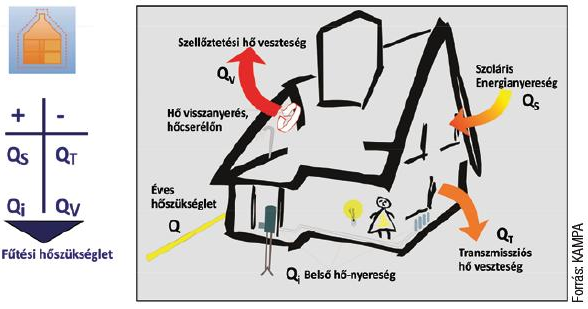 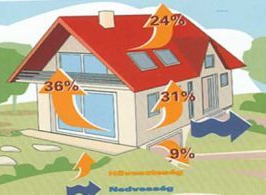 2011.10.22.
Energetikai Informatika I - 4. előadás
9
Energiaforrások
Tüzelőanyag
Szilárd (fa, pellet, szén, koksz, stb.)
Folyékony (olaj, stb.)
Gáznemű (városi gáz, PB gáz, stb.)
Villamos energia
Megújuló energia
Napkollektor
Hőszivattyú
Geotermikus
Biomassza
 Speciális
Hulladékhő hasznosítás
2011.10.22.
Energetikai Informatika I - 4. előadás
10
Energiaforrások
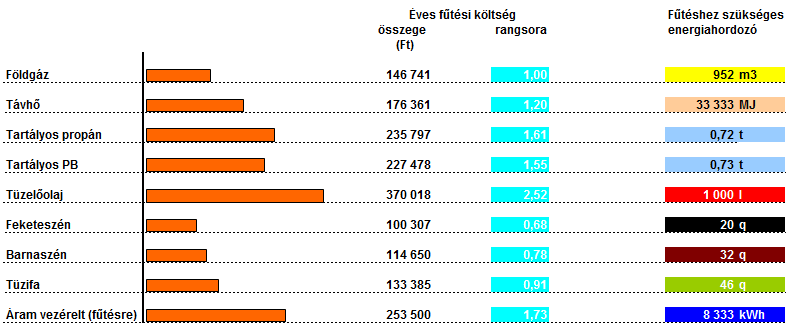 2011.10.22.
Energetikai Informatika I - 4. előadás
11
Hőforrás típusok
Kazán típusok

Hűtőgép típusok
2011.10.22.
Energetikai Informatika I - 4. előadás
12
Hőhordozó közeg
Azok az anyagok, melyek a hőtermelő szerkezetekben felmelegedve, az egyes helyiségekben a felvett hőt leadva fedezik az illető helyiség hőszükségletét.
	
	Hőhordozó közeg lehet:
levegő,
víz, 
vízgőz,
olaj.
2011.10.22.
Energetikai Informatika I - 4. előadás
13
Hőhordozó közeg
A levegőnek kicsi a fajhője, (egy adott mennyiségű hőt több levegő képes csak elvinni, mint víz), de közvetlenül bekeverhető a fűtendő helyiség levegőjébe, így a hőleadó szerkezet elmarad.
A természetben „korlátlanul” előforduló anyagok közül a víznek a legnagyobb a fajhője, de csak különleges műszaki megoldással melegíthető 100 °C fölé.
melegvíz: 100 °C alatti víz
forróvíz: 100 °C feletti víz (nyomás alatt)
vízgőz: 100 °C feletti gőz
	Túlnyomórészt víz és vízgőz hőhordozót alkalmaznak
Az olaj előnye, hogy több száz °C hőmérsékletre lehet felmelegíteni, és így kis felülettel, nagy légterű helyiségek fűtésére alkalmas, viszont drága, és nem áll „korlátlanul” rendelkezésre, valamint csak speciális (nem kokszosodó) olajat lehet alkalmazni. 
	Elsődleges felhasználási terület a technológiai fűtés.
2011.10.22.
Energetikai Informatika I - 4. előadás
14
Vízkezelés
Célja: A hőenergiaforrások, hőszállító, hőleadó rendszerek, és a hozzá tartozó gépészeti berendezések  zavartalan üzemeltetése az által, hogy a vízben található káros hatásokat csökkentjük.

Káros hatások lehetnek:
Vízkő => vízkőképződés 
  => szelep meghibásodások, keresztmetszet csökkenés, megnövekedett zaj, nagyobb veszteség
Korrózió (heterogén anyagú csőrendszer, vízben oldott oxigén)
=>Falvastagság csökkenés, iszapképződés  => szelep meghibásodás, keresztmetszet csökkenés, megnövekedett zaj, szivárgás
Bakteriális fertőzés (!)
=> Falvastagság csökkenés, iszapképződés
      => szelep meghibásodás, keresztmetszet csökkenés, megnövekedett zaj, szivárgás
2011.10.22.
Energetikai Informatika I - 4. előadás
15
Hőleadók
A hőleadók azok a szerkezetek, melyeket megfelelően kiképeztek arra a célra, hogy rajtuk keresztül a hőhordozó közeg a helyiségnek át tudja adni a hőt. 
	A hőhordozó közeg molekulái érintkeznek a náluk hidegebb hőleadó szerkezetével, tehát hőátadás történik, a hőleadó szerkezetében hővezetés játszódik le, míg a helyiség levegője és a hőleadó szerkezete között újra hőátadás jön létre. A felmelegített levegő a helyiségben lévő tárgyaknak adja át a hőjét, így azokat felmelegíti. A levegő közvetítésével történő hőátvitelt konvekciós fűtésnek nevezzük. 
	A felmelegedett hőleadó külső felülete nemcsak a levegőnek adja át a hőt, hanem a körülötte lévő tárgyak és a hőleadó közötti állandó hősugárzási hőcsere által a hőleadó felmelegíti a tárgyakat közvetlenül is. Ezt a fajta fűtési módot sugárzó fűtésnek nevezzük.
2011.10.22.
Energetikai Informatika I - 4. előadás
16
Hőleadók
A hőleadókat aszerint, hogy a hőt nagyobbrészt konvekcióval, vagy sugárzással adja át megkülönböztetünk:
konvekciós, és
sugárzó fűtőtesteket.
	A gyakorlatban nem létezik olyan fűtőtest, amely kizárólag egyik, vagy másik módon adja le a hőt, minden fűtőtest mindkét fajta hőleadással bír, csak azok aránya függ a hőleadó típusától.
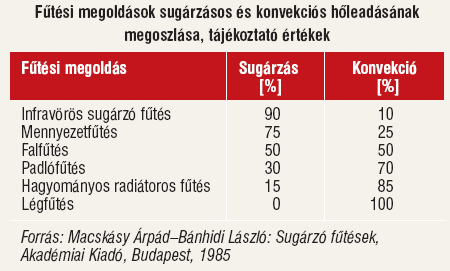 2011.10.22.
Energetikai Informatika I - 4. előadás
17
Központi fűtési hálózatok
A központi fűtés egy épület, vagy épületcsoport fűtésére szolgál. A központi fűtési hálózatok közös jellemzője, hogy két cső csatlakozik a kazánhoz, melyek közül az egyikben áramlik a hőleadók (fűtőtestek, hőcserélők) felé a felmelegített hőhordozó, a másikban tér vissza a hőleadókban lehűlt hőhordozó, hogy újra felmelegedjen. 

	A melegvizet mozgató erő (mely a hőtermelő szerkezet és a hőleadó között keringteti a vizet) alapján kétfajta melegvízfűtés használatos:
a gravitációs melegvízfűtés, és 
a szivattyús melegvízfűtés. 

Szivattyús fűtés előnye: Kisebb vezeték-keresztmetszeten nagyobb hő szállítható

Kialakítása lehet: egycsöves, kétcsöves rendszer.
2011.10.22.
Energetikai Informatika I - 4. előadás
18
Központi fűtési rendszerek
Attól függően, hogy a rendszerben lévő víz valahol (tágulási tartály) összeköttetésben van-e a légtérrel
nyitott és
zárt rendszert különböztetünk meg.
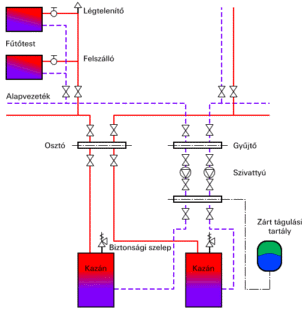 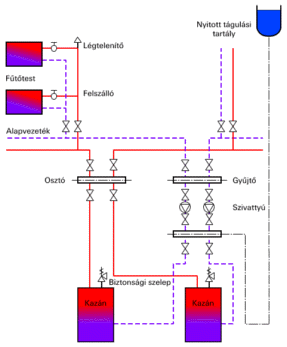 2011.10.22.
Energetikai Informatika I - 4. előadás
19
Hőleadók típusai
Radiátoros fűtés

Padlófűtés
Falfűtés
Légfűtés
Infrafűtés
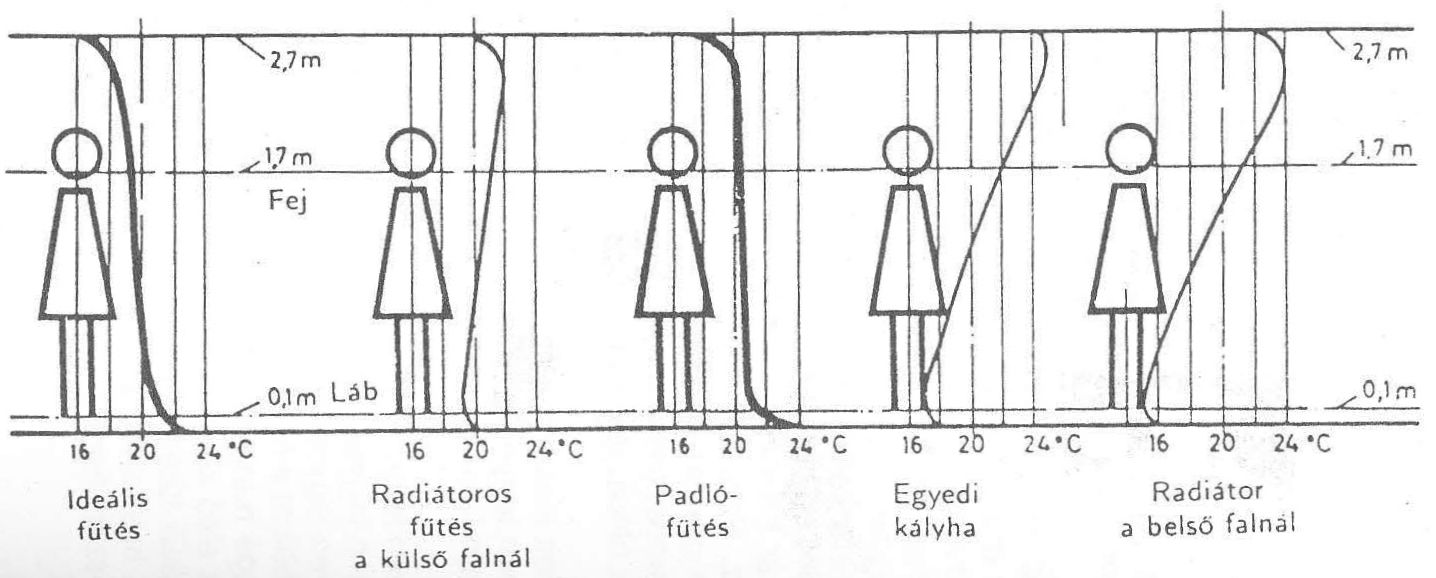 2011.10.22.
Energetikai Informatika I - 4. előadás
20
Radiátoros fűtés
Használata: Legelterjedtebb. Lakossági, és ipari épületekben
Reakcióidő: Gyors
Vízhőmérséklet: 35-75°C
Hátránya: Kihasználható tér csökkenése
		     Esztétikai (?)
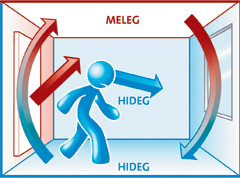 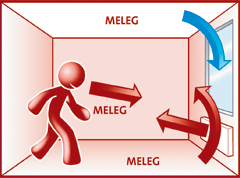 2011.10.22.
Energetikai Informatika I - 4. előadás
21
Fancoil radiátor
Használata: Irodai, Ipari létesítmények
Reakcióidő: gyors
Előremenő hőmérséklet: 35-75°C

Előnye: 
Beépített szabályzó
Hűtűs-fűtés egy eszközben
Hátránya: 
Drágább mint a hagyományos fűtőtest
2011.10.22.
Energetikai Informatika I - 4. előadás
22
Fancoil radiátor
Parapet

Mennyezeti

Kazettás

Légcsatornás

Rejtett
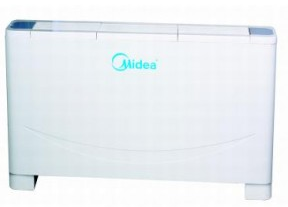 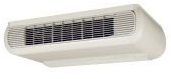 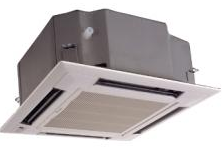 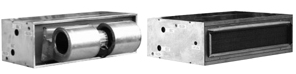 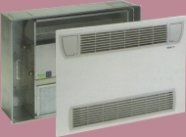 2011.10.22.
Energetikai Informatika I - 4. előadás
23
Fancoil hidraulika rendszere
- 2 csöves rendszer				- 4 csöves rendszer
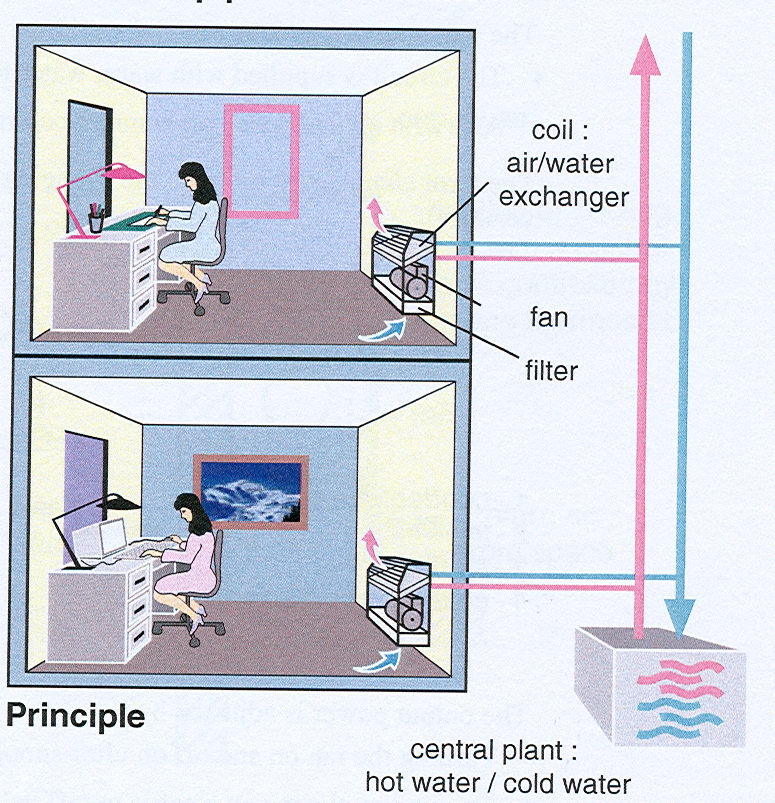 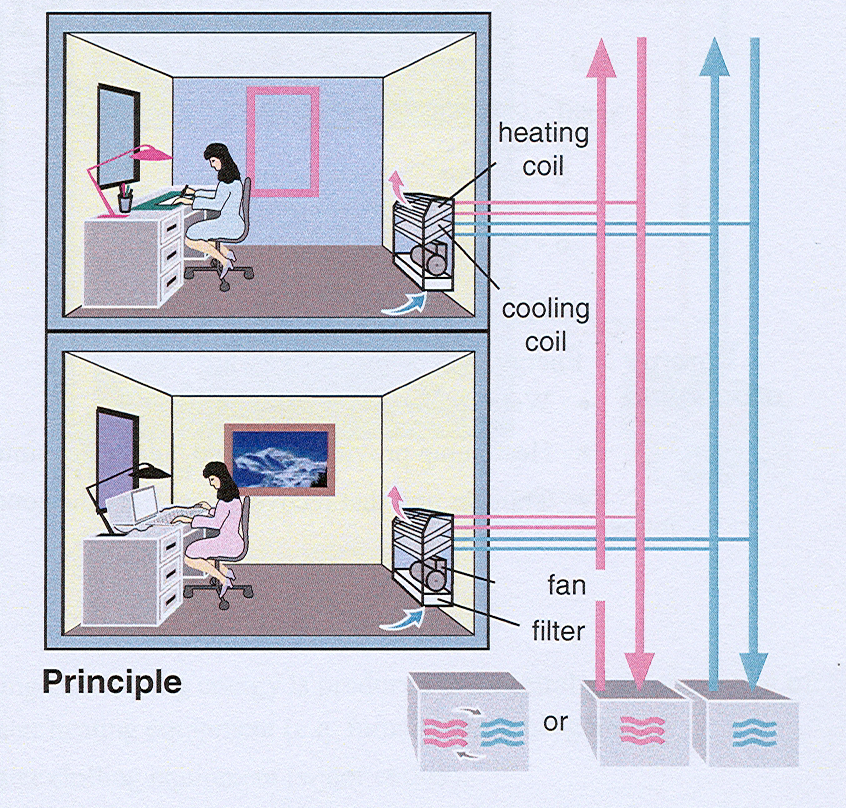 2011.10.22.
Energetikai Informatika I - 4. előadás
24
Padlófűtés
Használata: Lakossági és ipari létesítmények
Reakcióidő: lassú
Vízhőmérséklet: 30-45°C(!)
Előnye:
Nem vesz el hasznos teret
Ideális függőleges hőmérséklet eloszlás
Hátránya:
Kis teljesítmény
Költséges javítás
Padlóburkolat limitációk
2011.10.22.
Energetikai Informatika I - 4. előadás
25
Falfűtés
Használata: Lakossági létesítmények
Reakcióidő: lassú
Vízhőmérséklet: 30-45°C(!)
Előnye:
Nem vesz el hasznos teret
Ideális függőleges hőmérséklet eloszlás
Hátránya:
Kis teljesítmény
Bútorelhelyezési limitációk
Fagyveszély(!)
2011.10.22.
Energetikai Informatika I - 4. előadás
26
Infrafűtés
Használata: Ipari- és közintézmények
Reakcióidő: gyors
Előnye:
Kis helyigény
Sugárzó hő közvetlenül a kívánt felületre irányítható
Könnyen vezérelhető
Hátránya:
Csak sugárzó hő

Ideális kiegészítő fűtés
2011.10.22.
Energetikai Informatika I - 4. előadás
27
Fűtés szabályzási szintek
Cél: a veszteségek csökkentése a megfelelő komfortszint fenntartása mellett.
Hő energia előállítás
Szállítás
Hőleadók
2011.10.22.
Energetikai Informatika I - 4. előadás
28
Fűtés szabályzás
Felhasználási helyen beavatkozó szabályzási szintek:
Nincs automatikus  helyiségtemperálás 
Központi szabályzás: a rendszer csak az hő előállítására, és elosztására van hatással
Helyiségenkénti szabályzás: termosztatikus szelepekkel
Helyiségenkénti szabályzás: villamos szabályzókkal
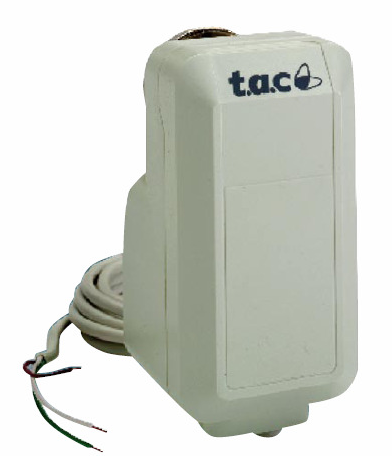 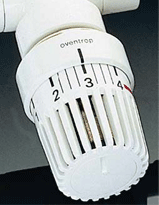 2011.10.22.
Energetikai Informatika I - 4. előadás
29
Fűtés szabályzás
Elosztórendszer vízhőmérsékletére ható szabályzási szintek:
Nincs szabályzás
Külső hőmérséklet függvényében történő előremenő víz szabályzás
Belső hőmérséklet függvényében történő előremenő víz szabályzás

Elosztórendszeri szivattyúkra ható szabályzási szintek:
Nincs szabályzás
Be- kikapcsolás
Nyomástartás változtatható fordulatszámú szivattyúval
Fűtési igény függvényében változtatható fordulatszámú szivattyúval
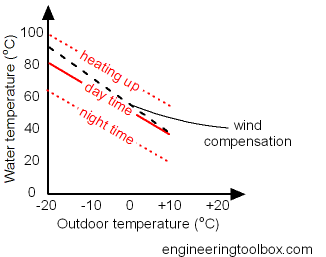 2011.10.22.
Energetikai Informatika I - 4. előadás
30
Hűtés-Fűtés szabályzás
Előállítási szempontból a következő automatizálási szintek
különíthetőek el:
Hűtés és Fűtési rendszerek között nincsen reteszfeltétel (Pl. külön légkondicionáló és fűtőberendezés van a helyiségben elhelyezve)
Részleges reteszfeltétel (Pl.: munkapont eltolással)
Teljes retesz
fizikailag reteszelt (Pl.: 2 vezetékes fancoil rendszer)
helyiségszabályzó automatika tiltja az együttes működést (Pl.: 4 vezetékes fancoil rendszer)
2011.10.22.
Energetikai Informatika I - 4. előadás
31
Szabályzási alapok
2 pont szabályzás:
Hiszterézises be/ki szabályzás (pl. Termosztát)
Előnye: 
Olcsó
Hátránya:
Pontatlanabb szabályzás
3 pont szabályzás (nyitási- zárási irány):
Előnye:
Pontosabban szabályozható, mint a kétpontos szabályzás
Hátránya:
Nincsen visszacsatolás a szelep pozíciójáról
2011.10.22.
Energetikai Informatika I - 4. előadás
32
Szabályzási alapok – PI szabályzás
Folyamatos szabályzás:
Előnye:
Pontos szabályzás
Hátránya: 
drágább

Szabályzás lehet:
Értéktartó (pl. melegvíz előállítás)
Értékkövető (pl. külső hőmérsékletfüggő előremenő fűtővíz hőmérséklet szabályzás)
2011.10.22.
Energetikai Informatika I - 4. előadás
33
Szabályzási alapok – PI szabályzás
P (Proportional) arányos  tag:
A szabályzás mértéke arányos az alapjel és a mért jel közötti eltéréssel
I (Integral) tag
Pl.: állandó sebességgel töltött tartály
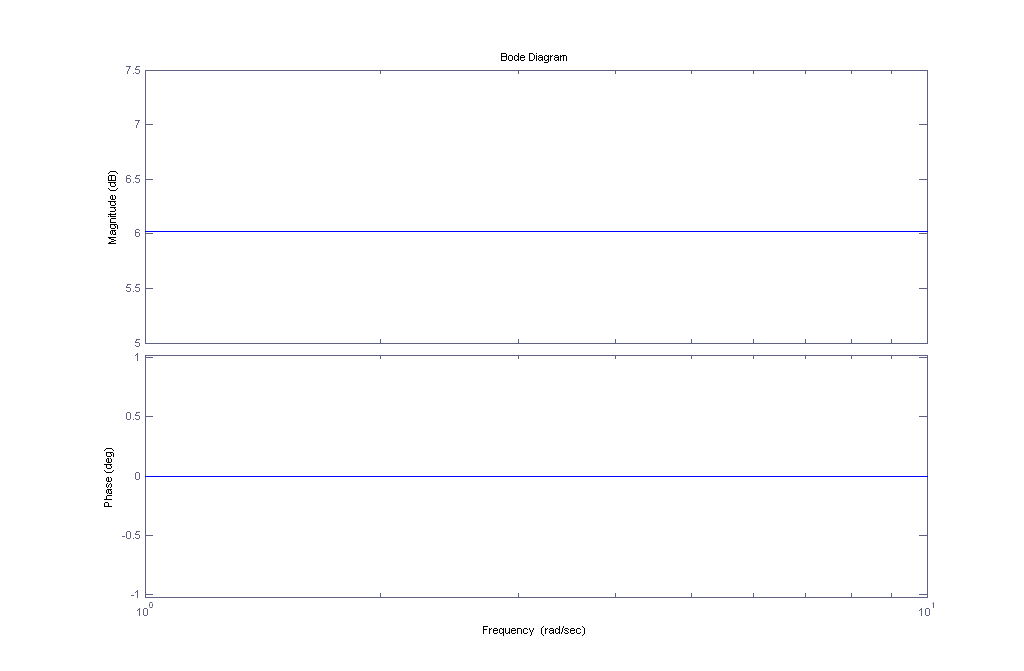 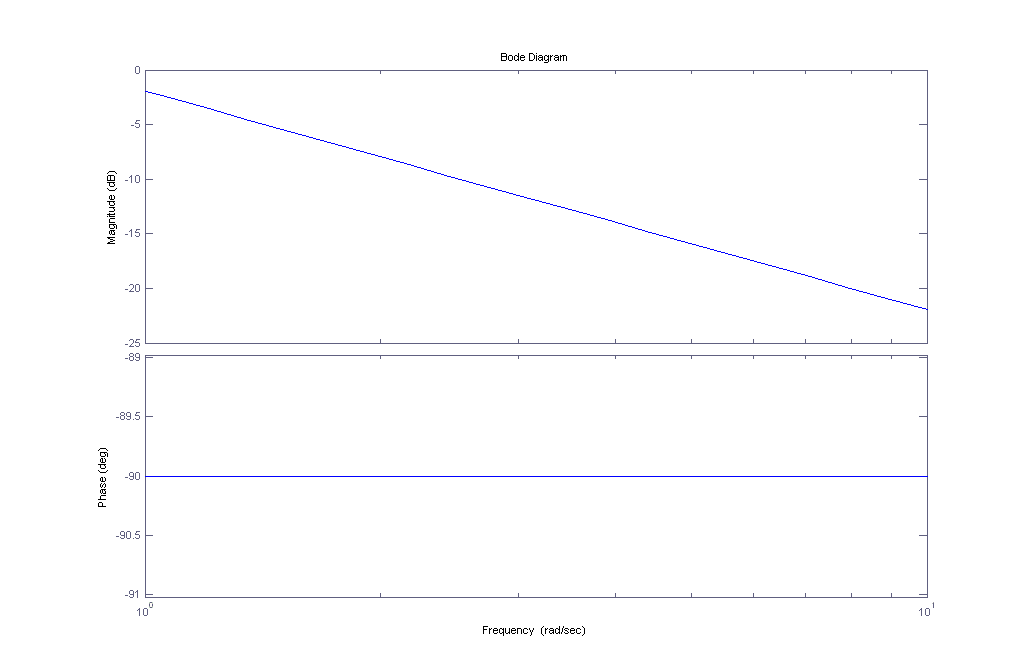 2011.10.22.
Energetikai Informatika I - 4. előadás
34
Szabályzási alapok
PI szabályzó (erő-sebesség):
Hibajelre kevésbé érzékeny
Épületgépészetben legelterjedtebb szabályzás
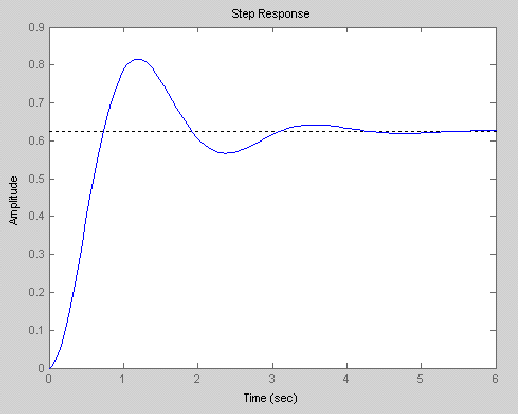 2011.10.22.
Energetikai Informatika I - 4. előadás
35
Szabályzás
2011.10.22.
Energetikai Informatika I - 4. előadás
36
Szabályzás
Érzékelés
Termosztát
Hőelem (külső és belső hőmérséklet)
Ablaknyitás érzékelő
Jelenlétérzékelő
Beavatkozás
Termoelektromos szelep ( 2-3 pont szabályzás)
Lineáris szelep
Fancoil vezérlő
2011.10.22.
Energetikai Informatika I - 4. előadás
37
Használati MelegVíz előállítás
Háztartások vízellátása:









~30-70liter/nap/fő 50°C vízfogyasztás
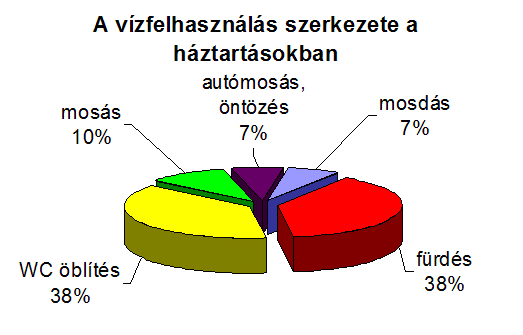 2011.10.22.
Energetikai Informatika I - 4. előadás
38
Melegvíz előállítási módok
Ellátás lehet:
Egyedi előállítás
Csoportos előállítás
Központi előállítás

Melegvíz előállító berendezések:
Átfolyós vízmelegítő
Tárolós vízmelegítő
2011.10.22.
Energetikai Informatika I - 4. előadás
39
HMV szabályzás
2011.10.22.
Energetikai Informatika I - 4. előadás
40
Melegvíz előállítás
Legionela baktérium elleni védekezés: 
	Hetente 1x 70°C fölé kell emelni a tartály hőmérsékletét

külső hőmérséklet függő előremenő vízhőmérséklet

Cirkuláltatott alapvezeték
Előnye: 
magasabb komfort
nincs vízpazarlás
Hátránya:
Folyamatos hőveszteség a szállítóvezetéken
Szivattyú folyamatos villamosenergia igénye
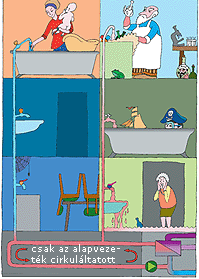 2011.10.22.
Energetikai Informatika I - 4. előadás
41
Köszönöm megtisztelő figyelmüket!
Sándorfalvi György
sandorfalvi.gyorgy@kvk.uni-obuda.hu
2011.10.22.
Energetikai Informatika I - 4. előadás
42